Ліга старшокласників

Інтернет-проект  «Ми  - патріоти Черкащини»


Тема проекту:
 «Покращуємо життя
 місцевої громади»



Робота 
учениці  9-Б класу
Качкалда Юлія
Наумейко Анастасія
Золотоніської
 спеціалізованоїшколи №1 
                                                                    Керівник: Ліханова Н.В.
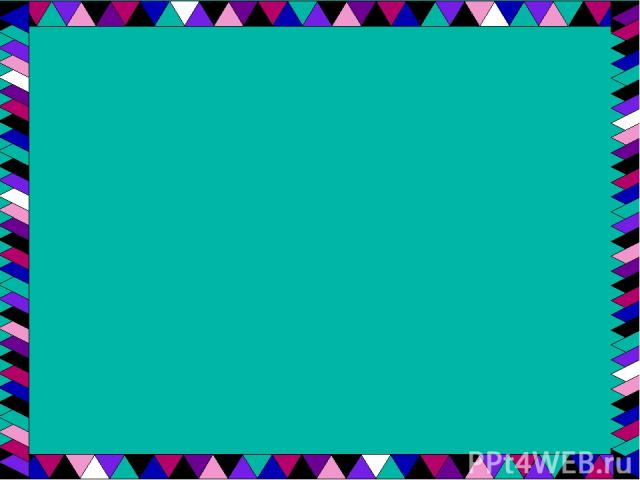 Місцева громада – це група людей, об'єднаних спільністю становища, інтересів, що ставить перед собою певні спільні завдання. Наприклад, релігійна громада, селянська громада, організація. Громада (лат. politia політія — община) — форма соціальної (колективної) організації людей, місцева спільнота, місцева організація та частина суспільства; характерна майже для всіх народів. Іноді — гурт дружніх людей.
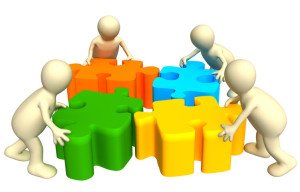 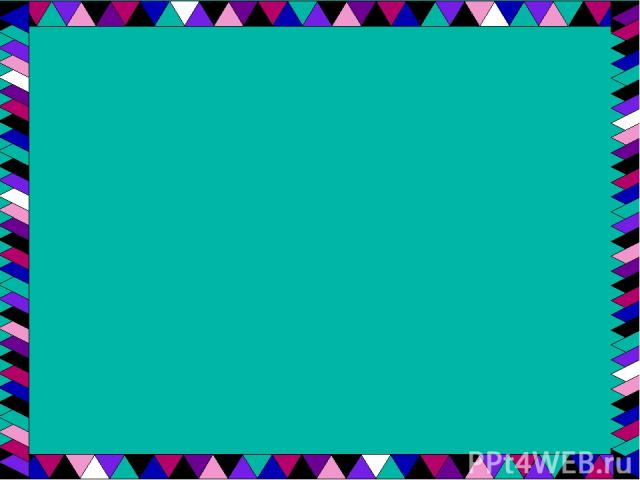 Стратегічна інтерактивна гра
 «Світ громад»
У школі відбулася стратегічна інтерактивна гра "Світ громад" з розвитку громадянської відповідальності 
для учнів зі шкільної Ради Лідерів.
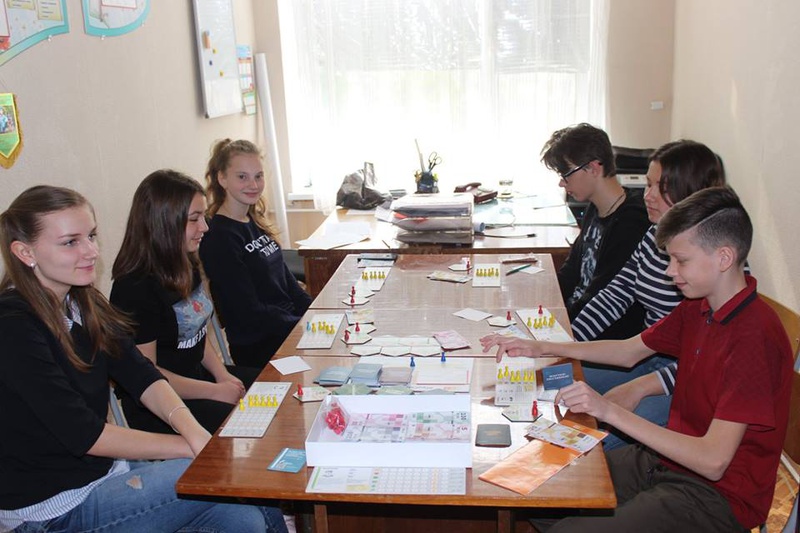 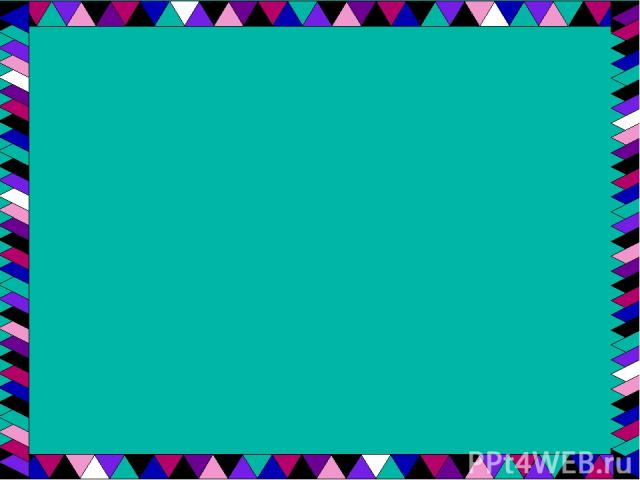 «Світ Громад» – це перша українська настільна кооперативна стратегія для керівників та менеджерів змін у жанрі соціального симулятора. Ігрова механіка максимально наближена до реального життя, а перемогти можна лише кооперуючись та взаємодіючи.
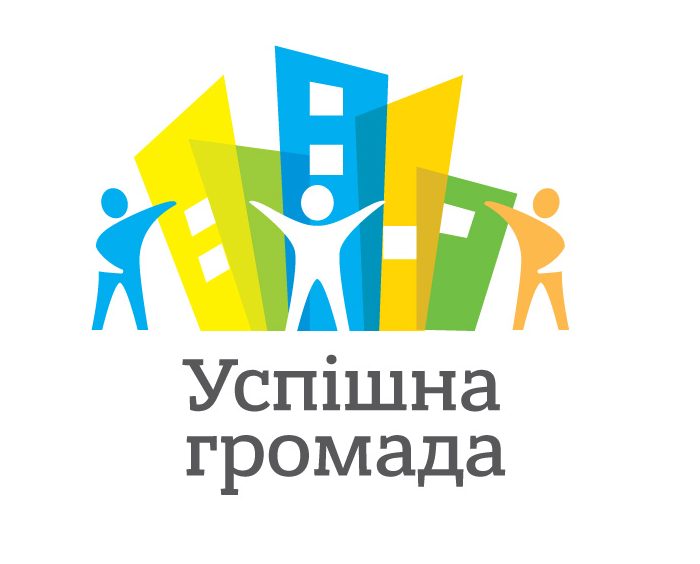 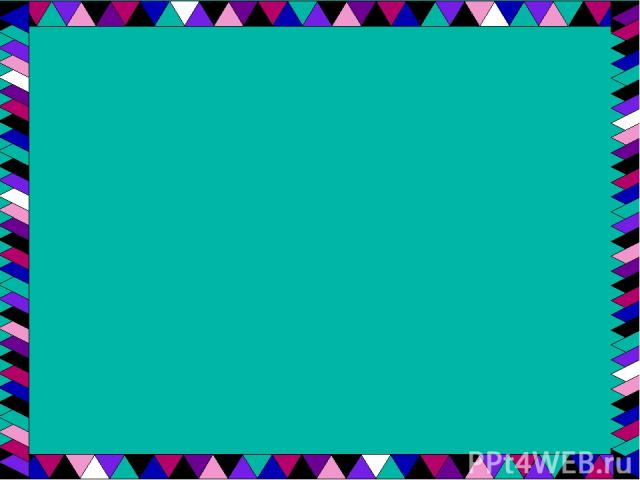 Незалежно від географії, віку, освіти чи професійної зайнятості, гра розвиває навички, які необхідні будь-якому сучасному громадянину. Це креативне та творче мислення, співпраця, комунікація, швидкий аналіз ситуації. Ігровий процес налаштовує на зміну непродуктивної поведінки (наприклад, замість індивідуальної вигоди — кооперація та взаємопідтримка), а також на формування громадянських компетентностей та культури.
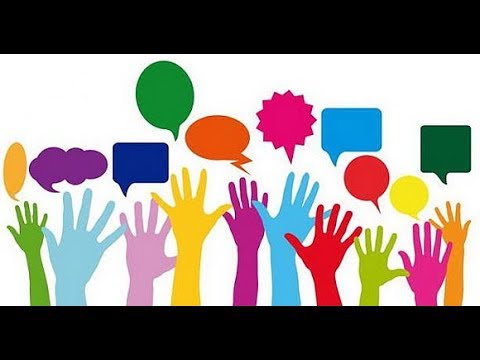 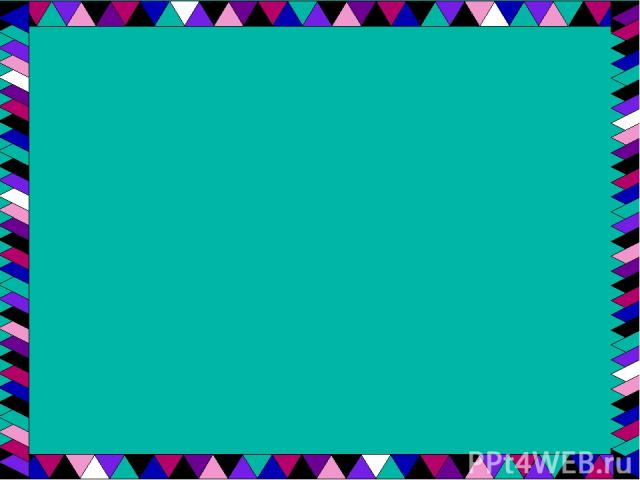 Ця гра   — це найлегший і найпродуктивніший спосіб швидко змінити людську поведінку, зробити її ефективною.
Кожна дитина спробувала себе у різних соціальних ролях, щоб вирішити проблеми міста, громади.
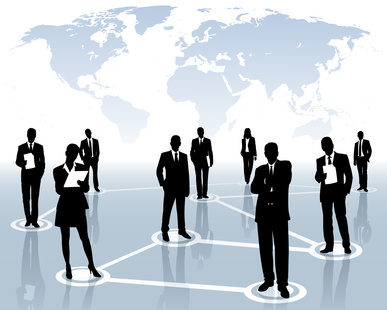 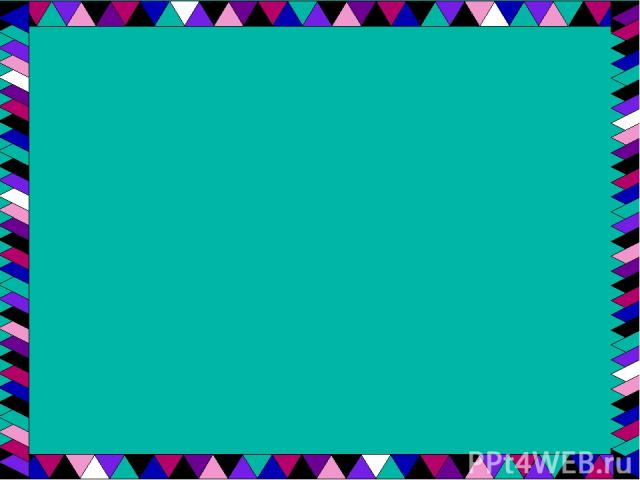 Учасники гри дійшли висновку, що лише у тісній взаємодії та злагодженій співпраці можна досягти успіху і здобути хороших результатів при вирішенні проблем громади.
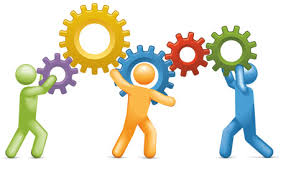 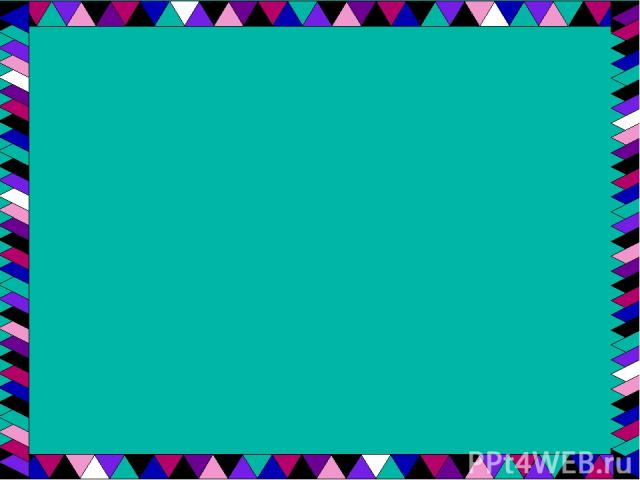 Фінансова грамотність учнів  - запорука успіху щодо  реалізації проектів для покращення життя громади і суспільства .
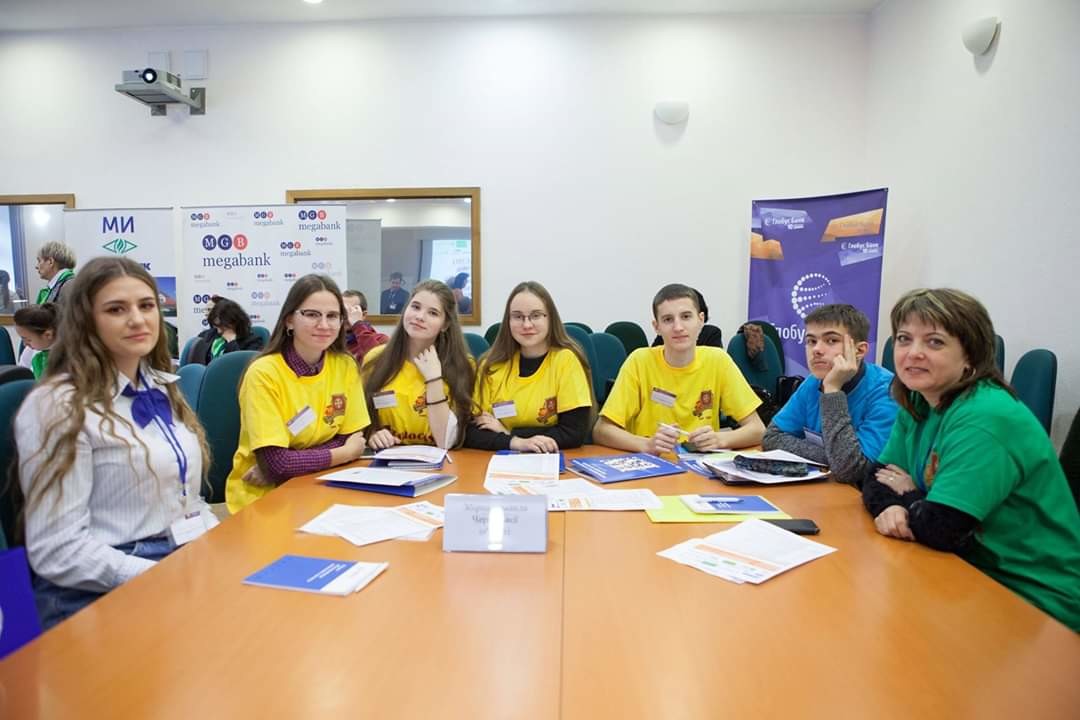 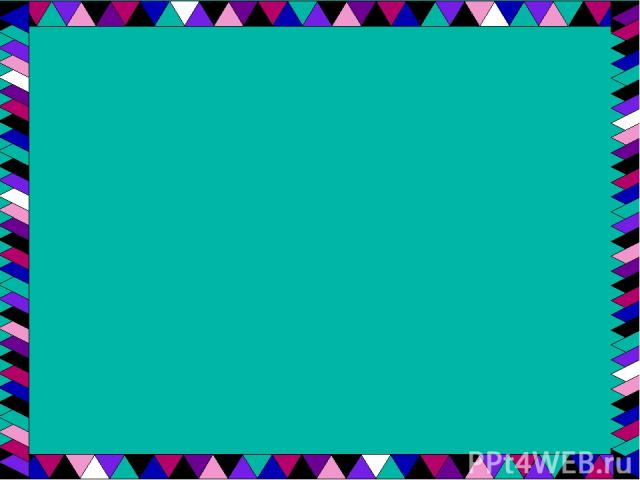 Головний чинник організації життя громади – правова грамотність та обізнаність в законодавстві.
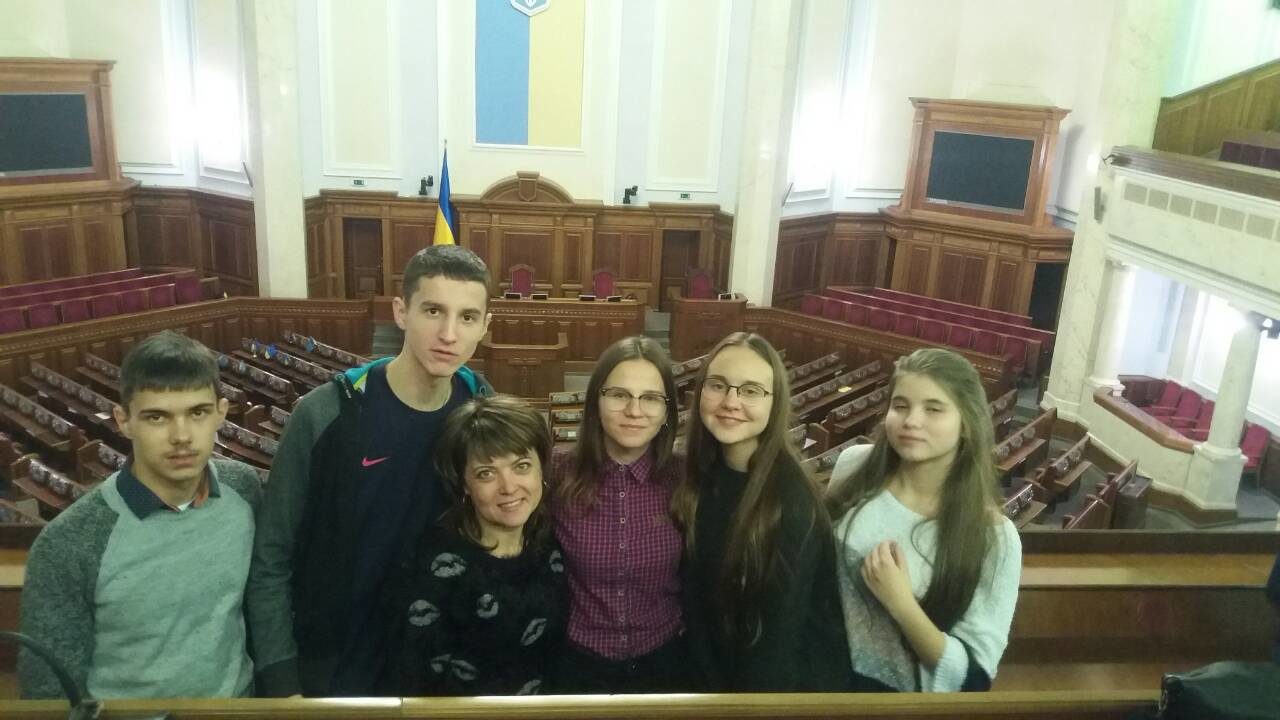 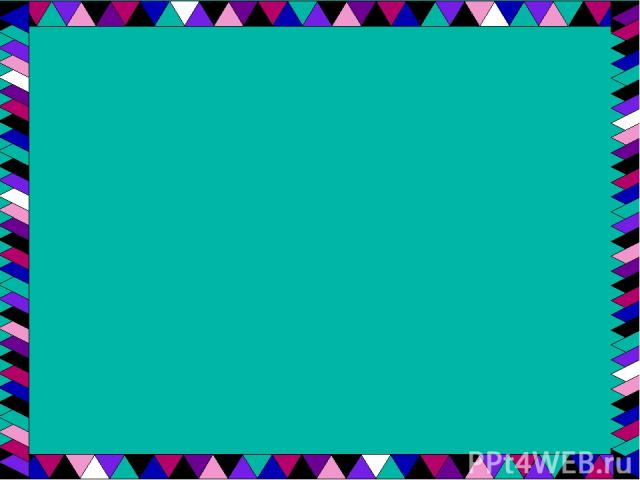 Беручи участь у Лізі сміху для дітей, долучилися до благодійних акцій для фінансової підтримки золотонісців, які потребують допомоги.
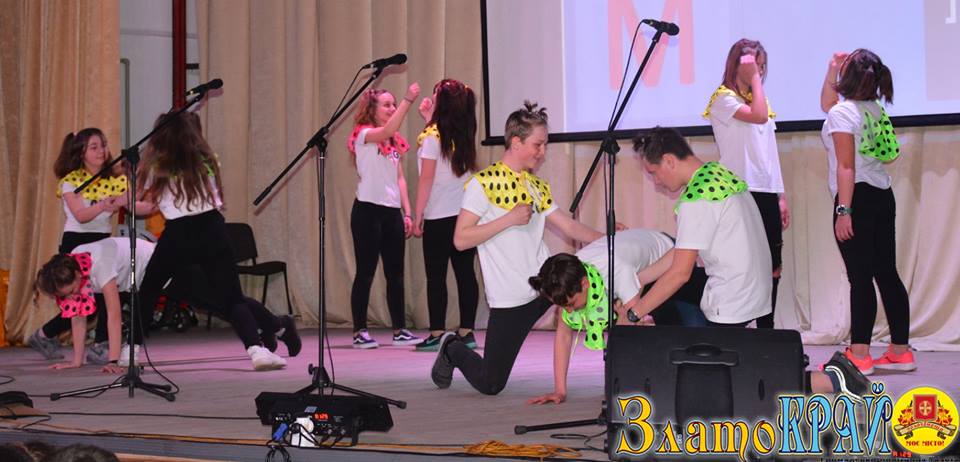 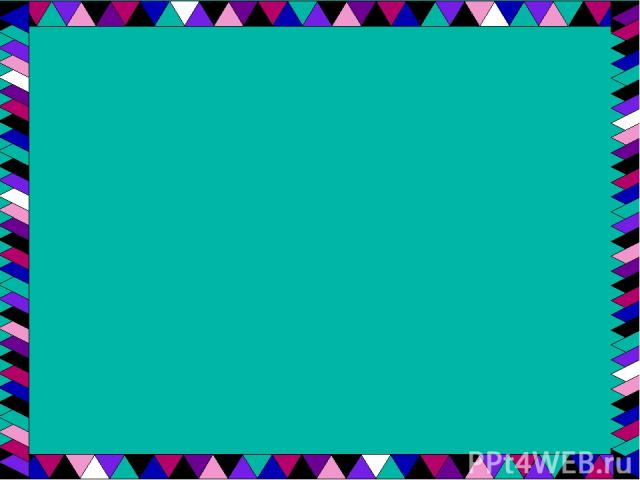 Догляд за пам’ятними місцями є обов’язком громади. Учні нашої школи опікуються похованням Героя Радянського Союзу  Ю.С. Ороховацьким.
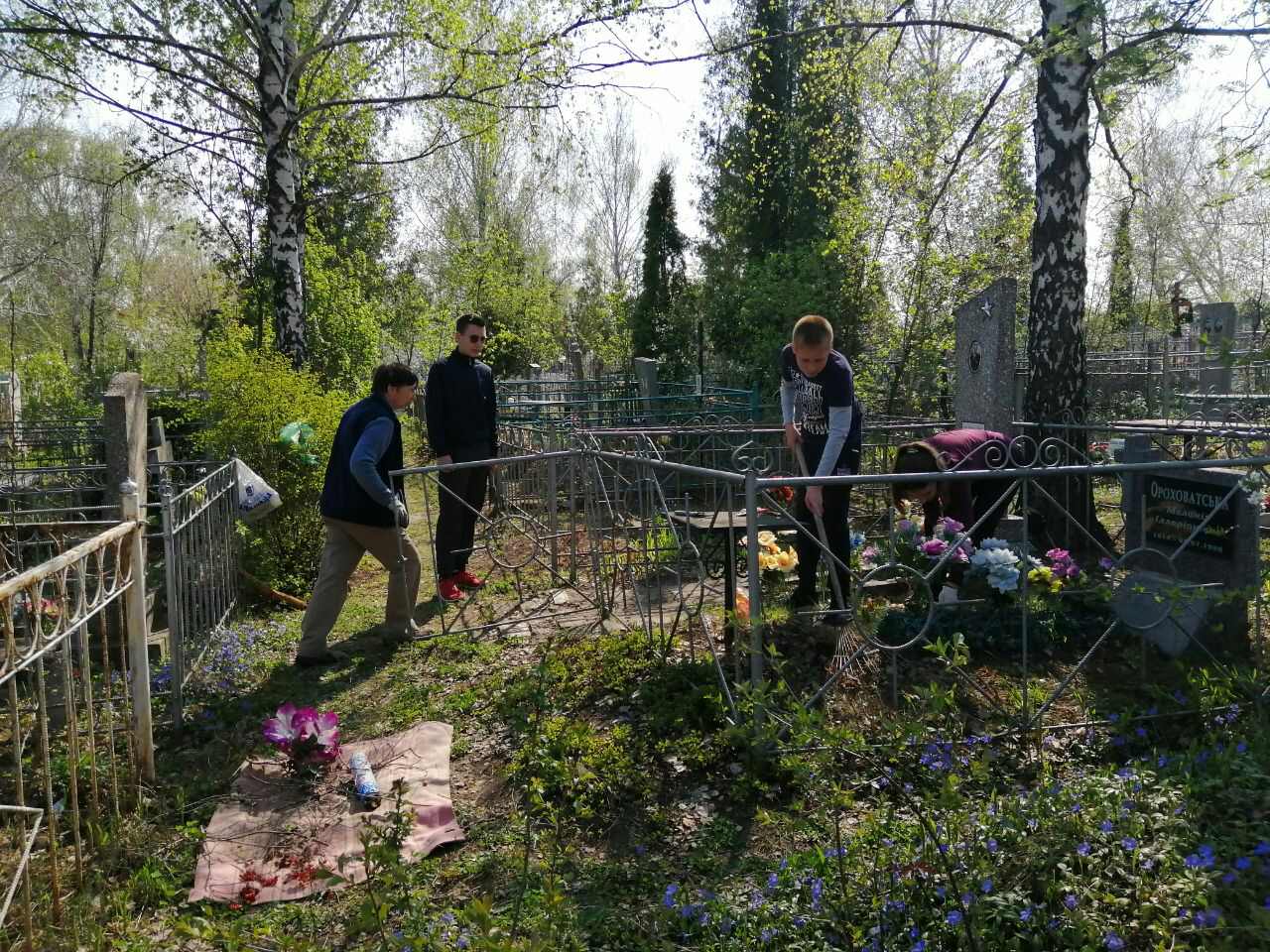 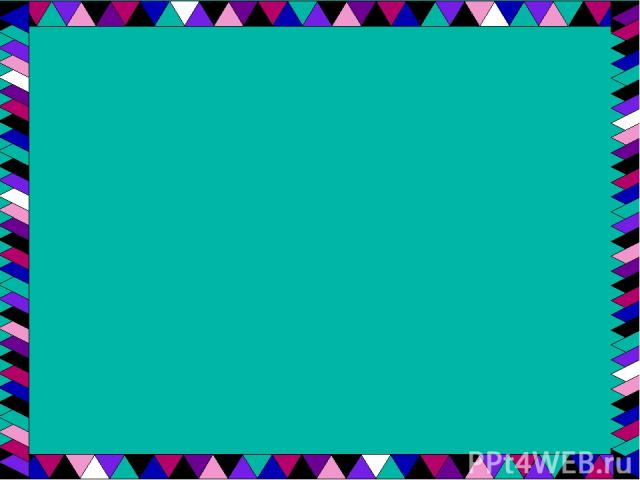 Найголовніше у житті кожного – безпека. Безпечної поведінки в громадських місцях вчать наших молодших школярів старшокласники.
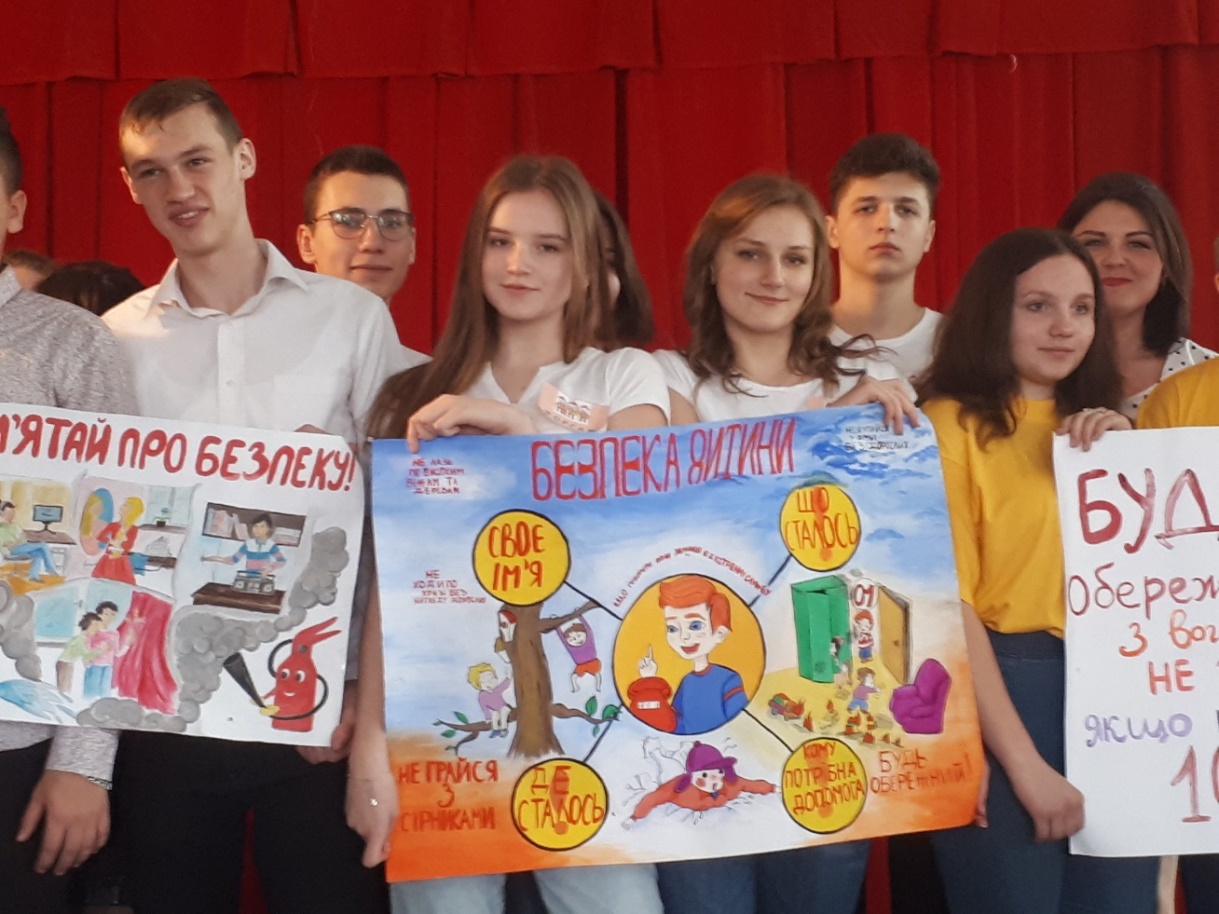 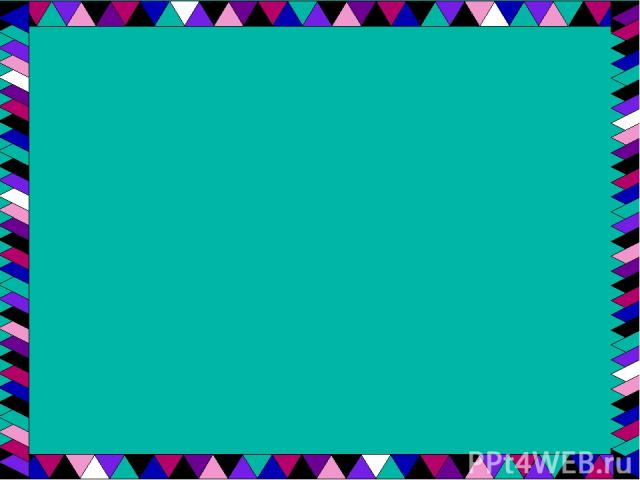 У громаді буде лад коли разом садять сад. Учні школи дбають аби подвір’я школи було доглянутим, а для цього щороку висаджують молоді дерева, кущі та багаторічні рослини.
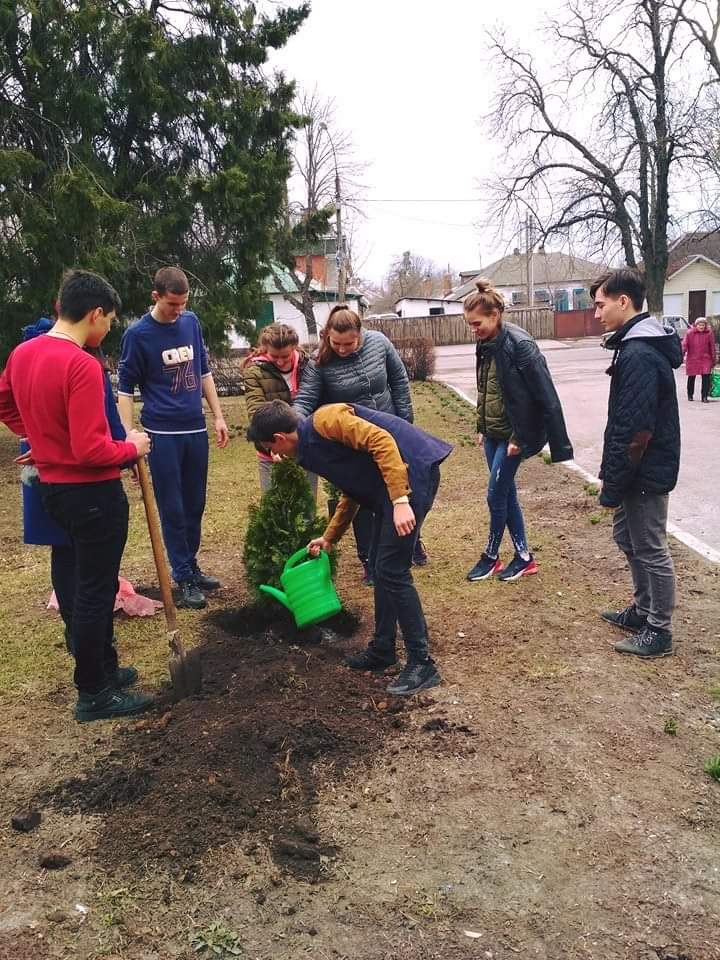 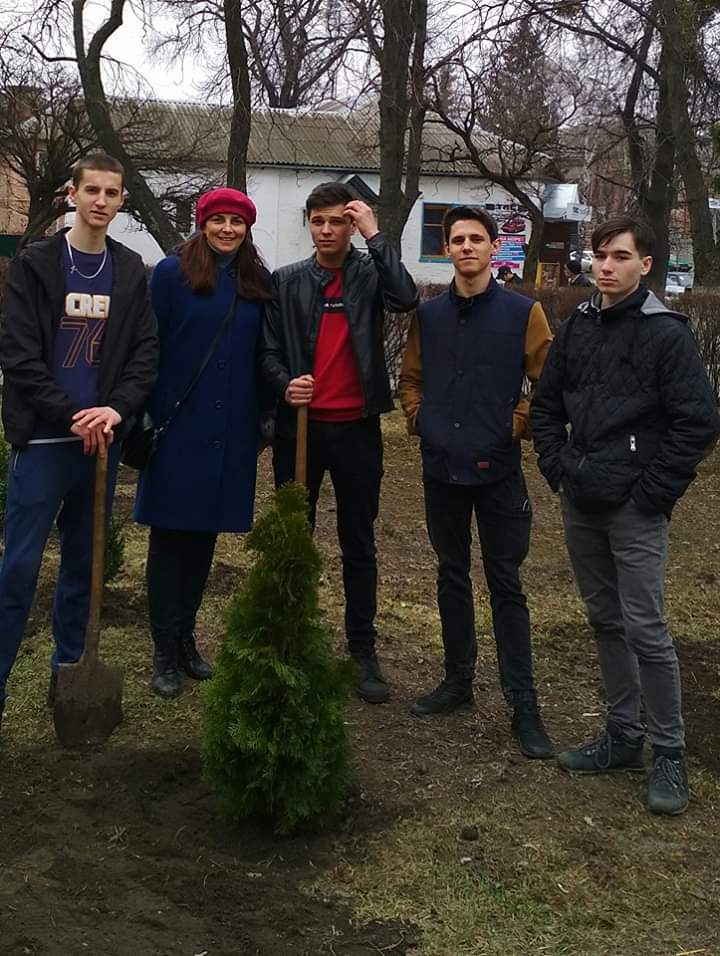